Exercise log for 8/30/21
10
Low Impact/Walk
30
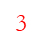 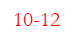 Session 21: Diet & Exercise
Eating and Exercise: When and what to eat
Discussion Question:  What are some examples of ways to make our favorite foods and recipes healthier?
General Rules for Eating & Exercise
Eat a full breakfast. Wake up early enough to eat a full breakfast. Eating breakfast increases your blood sugar and gives you the energy you need to get through the day.  If you plan to exercise within an hour after breakfast, eat a smaller breakfast or drink something to raise your blood sugar.
General Rules for Eating & Exercise
Time your meals. Eat large meals at least 3 to 4 hours before exercising. Remember that portion control is important.  If you're having a small meal, you should eat at least 1 to 2 hours before exercising. Most people can eat snacks right before and during exercise. The key is how you feel. Some people feel lightheaded if they eat an hour or less before exercise. Do what works best for you.  Timing of the meal is very important if you have diabetes.
General Rules for Eating & Exercise
Don't skip meals. Skipping meals may cause low blood sugar, which can make you feel weak and lightheaded. The longer your exercise session, the more important that last meal is for keeping your energy level up.
General Rules for Eating & Exercise
Eat after your workout. To help your muscles recover and to replace their fuel stores, eat a meal that contains both protein and carbohydrates within 2 hours of your exercise session if possible.
Carbohydrates count!
Carbohydrates are the sugars and starches found in many types of food.  They keep your blood sugar normal and fuel your muscles during exercise.
Protein and fat are important, too!
Protein isn't your body's food of choice for fueling exercise, but it does play a role in muscle repair and growth.
Most people can easily get the protein they need from foods such as poultry, meat, dairy foods and nuts and don't need additional protein supplements. 
Fat is an important, although smaller, part of your diet. Fats, along with carbohydrates, provide fuel for your muscles during exercise. Try to get most of your fat from sources such as nuts, fatty fish or olive oil. Avoid fatty foods just before exercising, though. Fats sit in your stomach longer, causing you to feel less comfortable.
Don't forget to drink!
To stay well hydrated, drink six to eight glasses of water daily, plus consume at least 4 to 10 additional ounces of water for every 15 minutes of exercise. 
If you don't replace the fluid you lose during exercise, your heart rate increases and your temperature rises, putting you at risk of heat illness.
Tips for preventing cramps
No one knows for sure what causes muscle cramps, but the following suggestions might help prevent them:
Drink enough fluids so that you have to urinate every 2 to 4 hours. 
Consume at least two servings of calcium-rich foods a day, such as low-fat milk or yogurt. 
Eat potassium-rich fruits and vegetables, such as bananas and potatoes.
Eating on the run
You can avoid unhealthy food by having your own nutritious snacks on hand. Here are some ideas:
Fruit or 100% fruit juices 
Fresh vegetables (for example, carrots, celery, broccoli, etc.)
Low-fat or fat-free yogurt 
Low-fat granola bars 
Low-fat cereals 
Whole wheat bagels, rice cakes
Listen to your body!
When it comes to eating and exercise, everyone is different. Pay attention to your performance, listen to your stomach, and learn from experience what pre- and post-exercise eating habits work for you.